Преодолевая…
Короткий Курс библейского консультирования призванный помочь справиться с наиболее распространёнными проблемами и вызовами
	июнь 2023 #1
Преодолевая…
Преодолевая панику
Преодолевая усталость 
Преодолевая неуверенность
Преодолевая депрессию 
Преодолевая депрессию_2
Преодолевая…
Преодолевая отчаяние 
Преодолевая искушение 
Преодолевая нетерпение  
Преодолевая страх
Преодолевая…
1Царств 13:1-15 НРП
Близость и превосходства врага
Промедление Самуила 
Деморализация армии
Угроза жизни и царству 
Армия Саула потеряла 80%
Преодолевая…
Причиняют проблемы себе и окружающим
Подталкивают еще к большему греху
Приводят к принятию безрассудных решений
Непослушание Богу
Забирают Божьи благословения
Преодолевая…
Что же делать? 
Псалтирь 39:2-5 НРП 
Значение слова
2стих – молитва услышана и отвечена 
3стих – проблема решена
Преодолевая…
4а стих – радость и благодарность Богу 
4б стих – свидетельство для окружающих 
5стих – обещание блаженства 
У терпеливого – великий разума Притчи 14:29 НРП
Преодолевая…
Подождите! Остановитесь и не спешите принимать решение в панике. 
Помолитесь и расскажите Богу о Ваших переживаниях. 
Подумайте о том, что Бог делал для Вас раньше.
Преодолевая…
Ищите Его совета и водительства. 
Не делайте шаги вопреки Слову Божию. 
ждите Бога!
Преодолевая…
Короткий Курс библейского консультирования призванный помочь справиться с наиболее распространёнными проблемами и вызовами
	июнь 2023 #2
Преодолевая…
Преодолевая панику
Преодолевая усталость 
Преодолевая неуверенность
Преодолевая депрессию 
Преодолевая депрессию_2
Преодолевая…
Преодолевая отчаяние 
Преодолевая искушение 
Преодолевая нетерпение  
Преодолевая страх
Преодолевая…
Исаии 40:27-31 
Усталость и отчаяние, изнуренность и неверие, плен и безысходность. 
Разве ты не знаешь? 
Даже самые сильные из людей изнуряются и устают
Преодолевая…
Где взять силы обессилившим? 
Значение слова
Итак я надеюсь на Господа, сокрывшего лице Свое от дома Иаковлева, и уповаю на Него. Исаии 8:17 SYNO
Преодолевая…
И скажут в тот день: вот Он, Бог наш! на Него мы уповали, и Он спас нас! Сей есть Господь; на Него уповали мы; возрадуемся и возвеселимся во спасении Его! Исаии 25:9 SYNO
Преодолевая…
Господи! помилуй нас; на Тебя уповаем мы; будь нашею мышцею с раннего утра и спасением нашим во время тесное. Исаии 33:2 SYNO
Преодолевая…
И будут цари питателями твоими, и царицы их кормилицами твоими; лицем до земли будут кланяться тебе и лизать прах ног твоих, и узнаешь, что Я Господь, что надеющиеся на Меня не постыдятся. Исаии 49:23 SYNO
Преодолевая…
Ибо от века не слыхали, не внимали ухом, и никакой глаз не видал другого бога, кроме Тебя, который столько сделал бы для надеющихся на него. Исаии 64:4 SYNO
Преодолевая…
ожидай Господа, чтобы получить Его силу и не утомиться
Преодолевая…
Короткий Курс библейского консультирования призванный помочь справиться с наиболее распространёнными проблемами и вызовами
	июнь 2023 #3
Преодолевая…
Преодолевая панику
Преодолевая усталость 
Преодолевая неуверенность
Преодолевая депрессию 
Преодолевая депрессию_2
Преодолевая…
Преодолевая отчаяние 
Преодолевая искушение 
Преодолевая нетерпение  
Преодолевая страх
Преодолевая…
Второзаконие 30:11-20 
Бог всегда рядом независимо от того, как человек далеко пошел от Бога. 
Бог предлагает правильный выбор Второзаконие 30:15-16
Преодолевая…
Но человек может отвернуться от Бога Второзаконие 30:17-18 
Отвернуться 
Не слушать Бога
Позволить сбить себя с пути
Преодолевая…
Поклоняться иным богам 
Служить 
Результат – неотвратиамая погибель 
Так что избери жизнь, чтобы жил ты и потомки твои
Преодолевая…
послушание Богу 
Любить 
Слушать 
Прилепиться 
в этом жизнь твоя и долгота дней твоих
Преодолевая…
Практическое применение – как преодолеть неуверенность?
делайте правильный выбор сейчас, чтобы победить неуверенность тогда, когда она придёт.
Преодолевая…
Короткий Курс библейского консультирования призванный помочь справиться с наиболее распространёнными проблемами и вызовами
	июнь 2023 #4
Преодолевая…
Преодолевая панику
Преодолевая усталость 
Преодолевая неуверенность
Преодолевая депрессию 
Преодолевая депрессию_2
Преодолевая…
Преодолевая отчаяние 
Преодолевая искушение 
Преодолевая нетерпение  
Преодолевая страх
Преодолевая…
3Царств 17-19 
Что такое депрессия? 
Энциклопедия Британика 
Депрессия отличается от …
Что Библия говорит про депрессию?
Преодолевая…
3Царств 17:1-7 
3Царств 17:17-23 
3Царств 18:10 
3Царств 18:22-29 
3Царств 18:28-29
Преодолевая…
3Царств 18:36-40 
3Царств 18:41-44 
3Царств 19:1-4 
3Царств 19:3-4
Преодолевая…
Какой выход предложил Бог Илье 3Царств 19:5-18 (5 шагов)
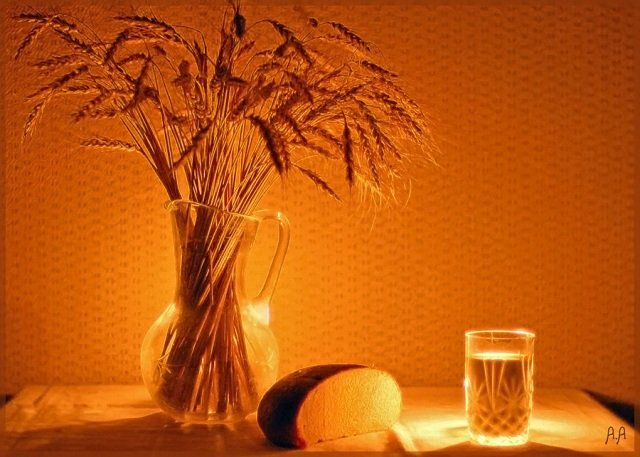 Преодолевая…
Какой выход предложил Бог Илье 3Царств 19:5-18 (5 шагов) 
Диета или правильное питание 3Царств 19:5
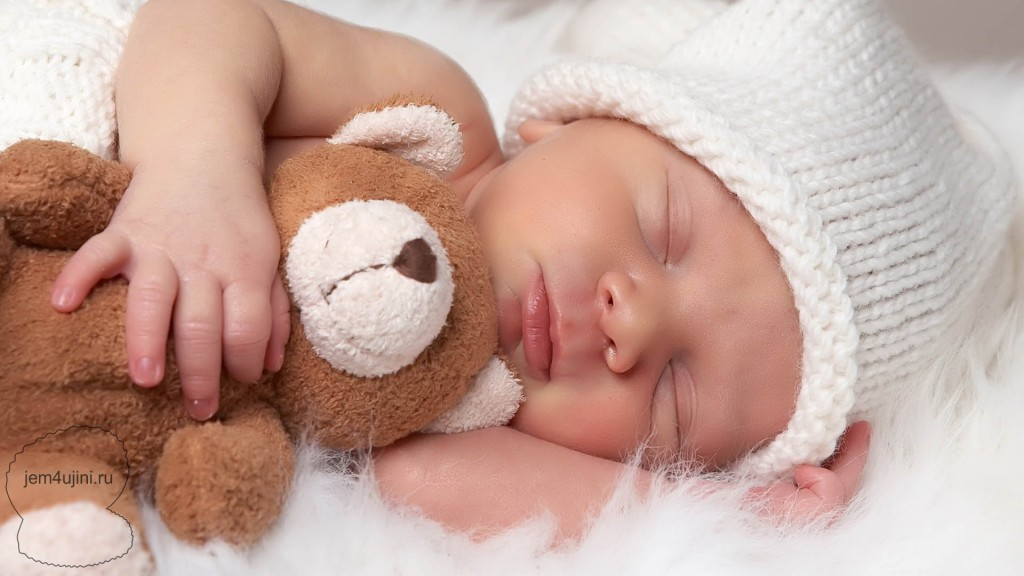 Преодолевая…
Какой выход предложил Бог Илье 3Царств 19:5-18 (5 шагов) 
Диета или правильное питание 3Царств 19:5 
Здоровый сон 3Царств 19:6 Он поел и напился и опять заснул
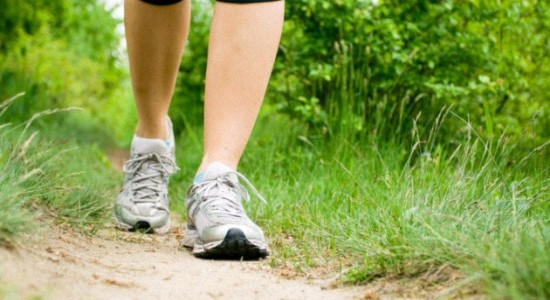 Преодолевая…
Какой выход предложил Бог Илье 3Царств 19:5-18 (5 шагов) 
Диета или правильное питание 3Царств 19:5 
Здоровый сон 3Царств 19:6 Он поел и напился и опять заснул 
Физические нагрузки 3Царств 19:7-8
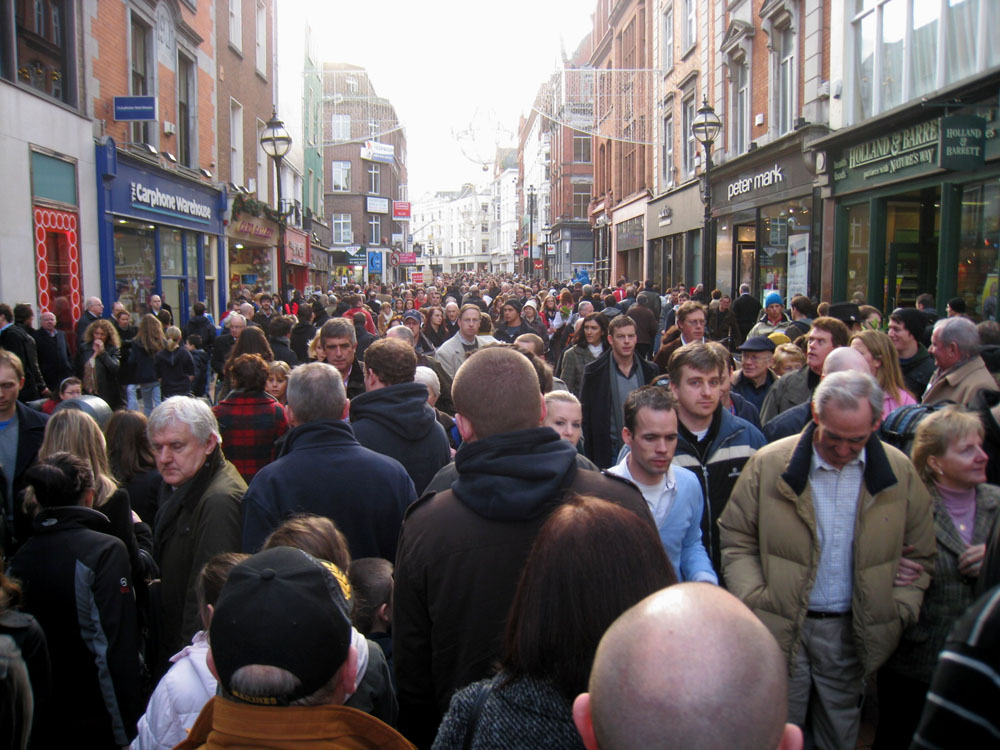 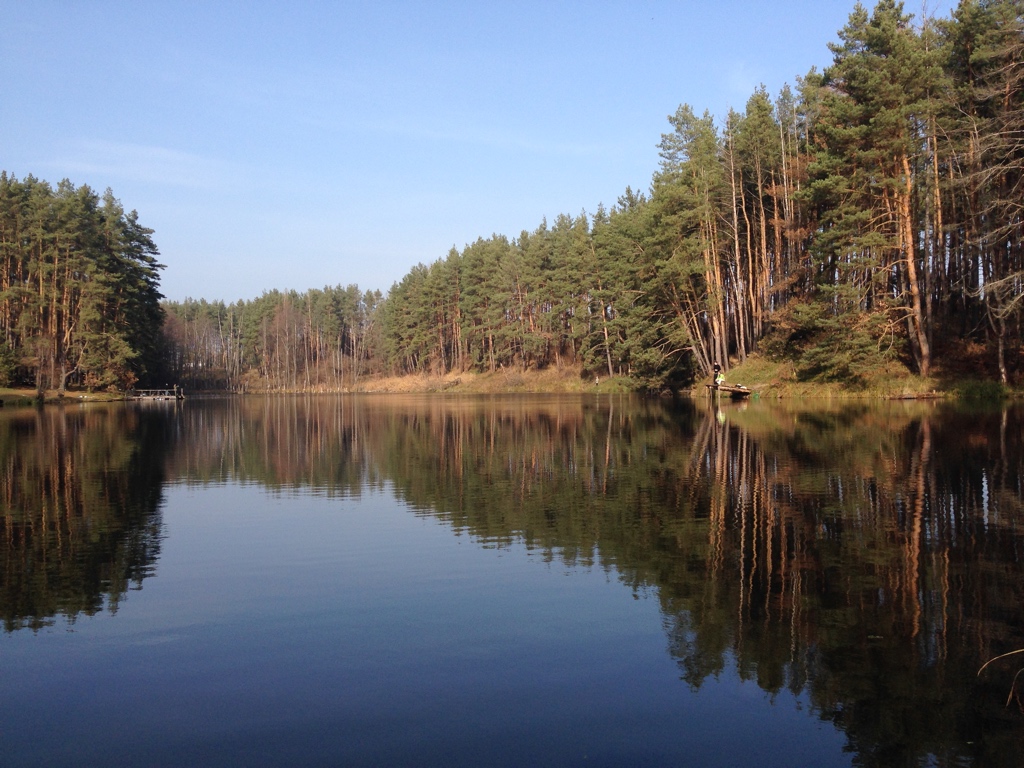 Преодолевая…
Диета или правильное питание 3Царств 19:5 
Здоровый сон 3Царств 19:6 Он поел и напился и опять заснул 
Физические нагрузки 3Царств 19:7-8 
Уединение 3Царств 19:8
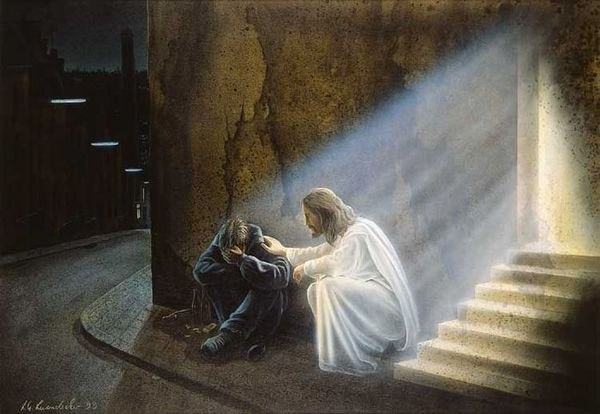 Преодолевая…
Диета или правильное питание
Здоровый сон 3Царств 19:6 Он поел и напился и опять заснул 
Физические нагрузки 3Царств 19:7-8 
Уединение 3Царств 19:8 
Анализ проблемы 3Цар. 19:9-10
Преодолевая…
позаботьтесь о своем теле и душе, чтобы найти настоящий отдых в Боге!
Преодолевая…
Короткий Курс библейского консультирования призванный помочь справиться с наиболее распространёнными проблемами и вызовами
	июнь 2023 #5
Преодолевая…
Преодолевая панику
Преодолевая усталость 
Преодолевая неуверенность
Преодолевая депрессию 
Преодолевая депрессию_2
Преодолевая…
Преодолевая отчаяние 
Преодолевая искушение 
Преодолевая нетерпение  
Преодолевая страх
Преодолевая…
Что такое депрессия?
Какой выход предлагают медики/психотерапевты?
Что Библия предлагает?
Преодолевая…
Доверие Иеремии 17:5-8 
Послушание Иеремии 32:24-25 
Искренность Иеремия 12:1-4 
Покаяние Иеремия 15:10-21
Преодолевая…
выход из депрессии необходимо ДОВЕРИЕ→ПОСЛУШАНИЕ→ИСКРЕННОСТЬ→ПОКАЯНИЕ
Преодолевая…
Короткий Курс библейского консультирования призванный помочь справиться с наиболее распространёнными проблемами и вызовами
	июнь 2023 #6
Преодолевая…
Преодолевая панику
Преодолевая усталость 
Преодолевая неуверенность
Преодолевая депрессию 
Преодолевая депрессию_2
Преодолевая…
Преодолевая отчаяние 
Преодолевая искушение 
Преодолевая нетерпение  
Преодолевая страх
Преодолевая…
Исход 5:22-6:8 
ответ Бога на четыре пункта 
Немедленный ответ 
Бог напоминает Моисею Кто Он есть 
Бог напоминает прошлое и Свой Завет 
Бог дает обещание Своему народу
Преодолевая…
Короткий Курс библейского консультирования призванный помочь справиться с наиболее распространёнными проблемами и вызовами
	июнь 2023 #7
Преодолевая…
Преодолевая панику
Преодолевая усталость 
Преодолевая неуверенность
Преодолевая депрессию 
Преодолевая депрессию_2
Преодолевая…
Преодолевая отчаяние 
Преодолевая искушение 
Преодолевая нетерпение  
Преодолевая страх
Преодолевая…
Чему бы Вы обрадовались? 
А порадовались бы Вы трудностям и испытаниям? 
Иаков призывает нас радоваться трудностям. Это как?
Преодолевая…
Что такое испытание? 
Трудности – это возможность для нашей веры 
Другая сторона испытаний – искушение 
Практические советы
Преодолевая…
С радостью принимайте испытания как возможность для роста вашей веры и изменение вашего характера. И помните, что не Бог, а вы ответственны за свои желания.
Преодолевая…
Короткий Курс библейского консультирования призванный помочь справиться с наиболее распространёнными проблемами и вызовами
	июнь 2023 #8
Преодолевая…
Преодолевая панику
Преодолевая усталость 
Преодолевая неуверенность
Преодолевая депрессию 
Преодолевая депрессию_2
Преодолевая…
Преодолевая отчаяние 
Преодолевая искушение 
Преодолевая нетерпение  
Преодолевая страх
Преодолевая…
Иакова 5:7-11 
Иова 5:7 SYNO 
Иоанна 16:33 
Деяния 14:22 SYNO 
2Тимофею 1:8 
2Тимофею 3:12 
1Петра 4:12-13
Преодолевая…
Будьте долготерпеливы? 
Иллюстрация земледельца 
Не сетуйте, братия, друг на друга 
Иллюстрация пророков 
Иллюстрация Иова
Преодолевая…
Что может дать силы терпеть и переносить все? 
Во-первых, понимание того за ради чего ты все это терпишь! 
Во-вторых, Господь по возвращении совершит справедливый суд. 
И в-третьих, пример других вдохновляет меня.
Преодолевая…
Короткий Курс библейского консультирования призванный помочь справиться с наиболее распространёнными проблемами и вызовами
	июнь 2023 #9
Преодолевая…
Преодолевая панику
Преодолевая усталость 
Преодолевая неуверенность
Преодолевая депрессию 
Преодолевая депрессию_2
Преодолевая…
Преодолевая отчаяние 
Преодолевая искушение 
Преодолевая нетерпение  
Преодолевая страх
Преодолевая…
Исаии 41:10 не бойся, ибо Я с тобою; не смущайся, ибо Я Бог твой; Я укреплю тебя, и помогу тебе, и поддержу тебя десницею правды Моей 
5 способов победить страх
Преодолевая…
Не бойся, ибо с тобою я 
не смущайся, ибо Я Бог твой 
Я укреплю тебя 
и помогу тебе
поддержу тебя десницею правды Моей
Преодолевая…
Если мы знаем Бога и имеем близкие отношения с Ним, постоянно послушны Его слову, ищем Его помощи, а не надеемся на себя то нам нечего будет бояться.